МБДОУ Ойховский детский сад № 3 «Колокольчик»Задания для детей старшей группы по ФЭМП (формирование элементарных математических представлений)
Подготовил: воспитатель 
Капустина И.А.


Ойха 2021
Посчитай в прямом и обратном порядке  в пределах 10.
1 2 3 4 5 6 7 8 9 10

10 9 8 7 6 5 4 3 2 1
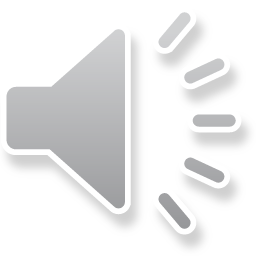 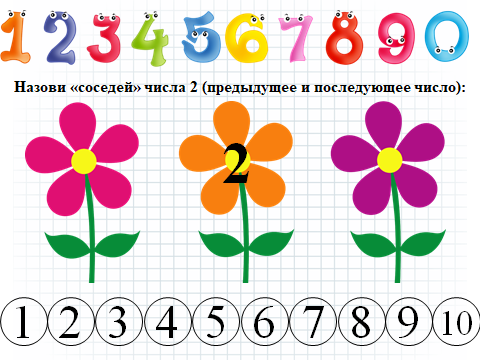 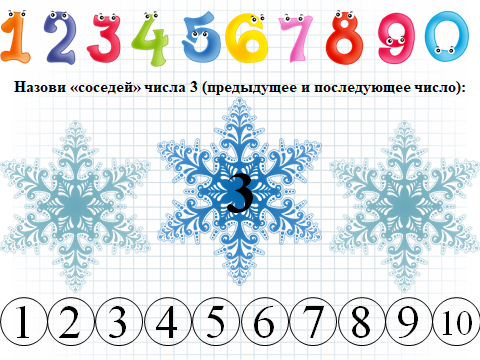 Кого больше? Выбери нужный знак!
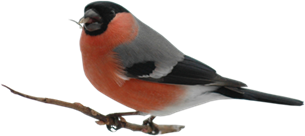 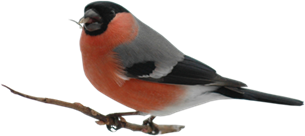 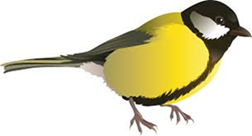 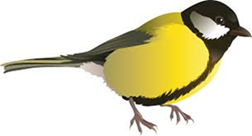 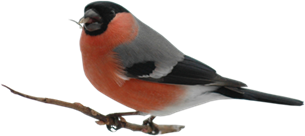 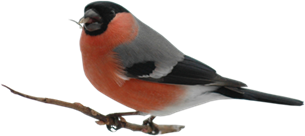 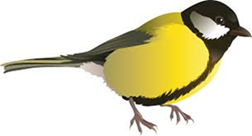 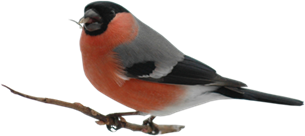 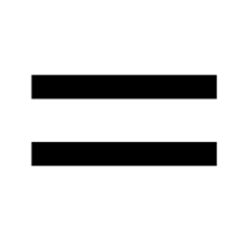 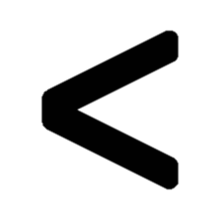 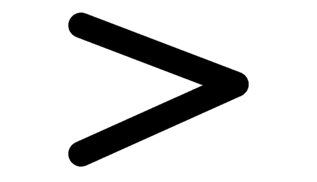 Кого меньше? Выбери нужный знак!
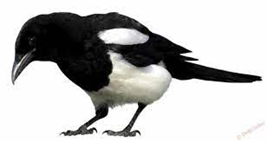 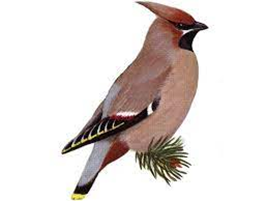 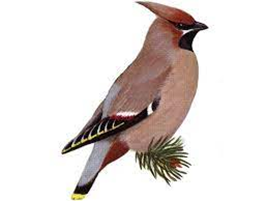 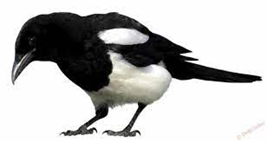 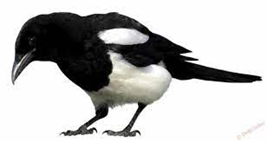 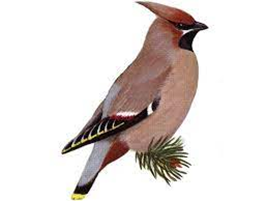 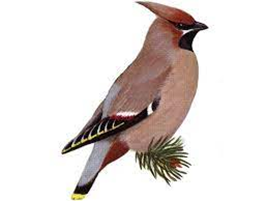 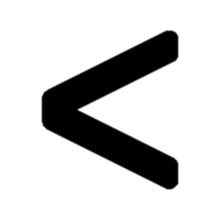 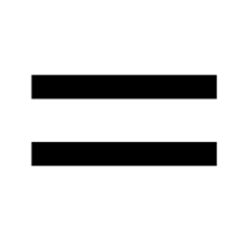 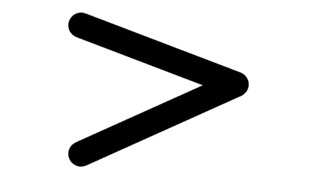 Физминутка
Найди лишнее
Запиши числовое выражение (пример)
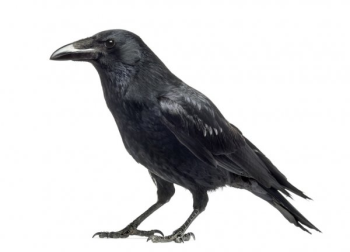 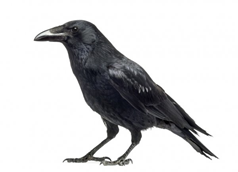 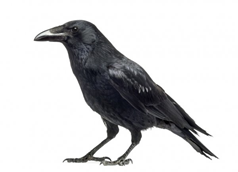 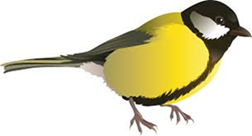 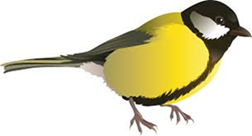 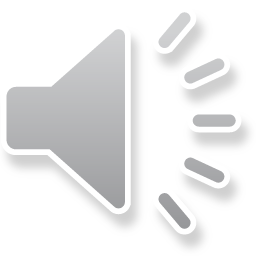